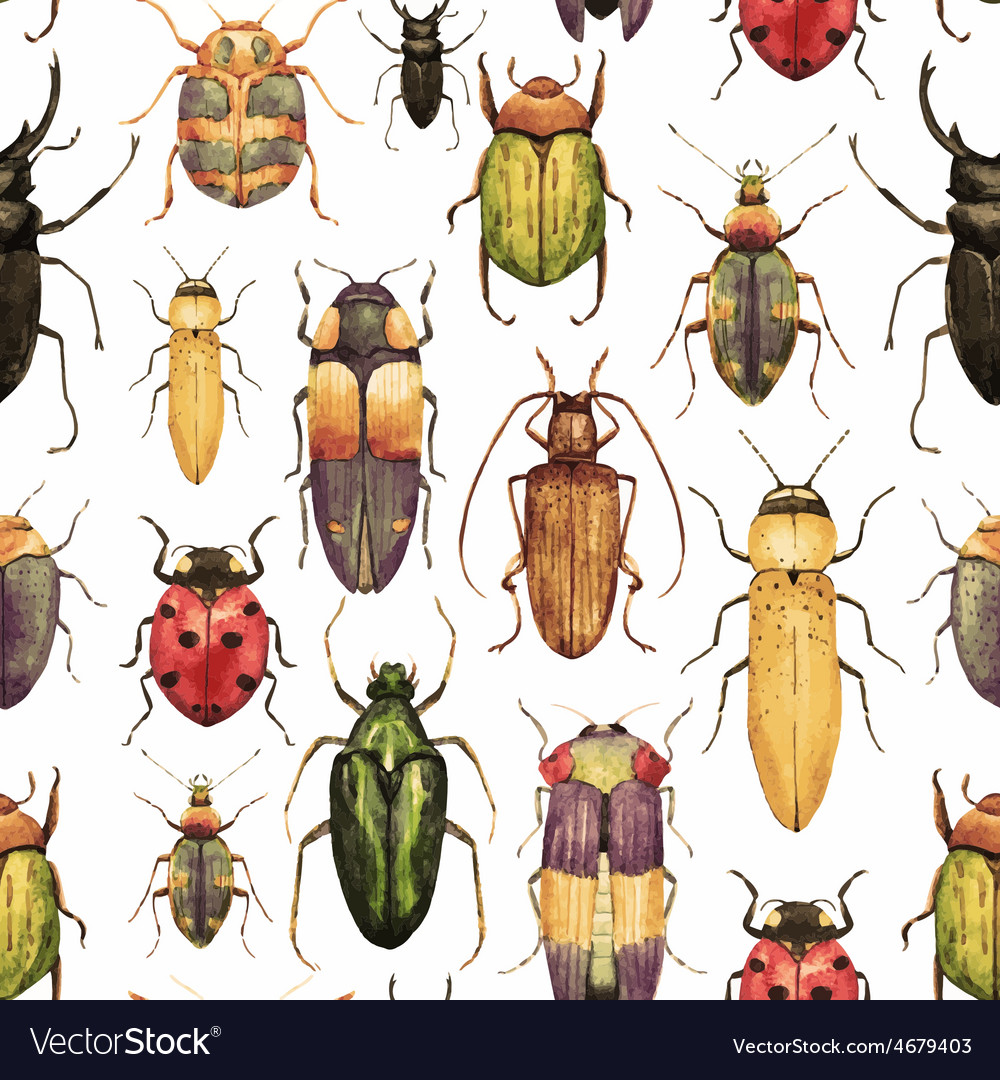 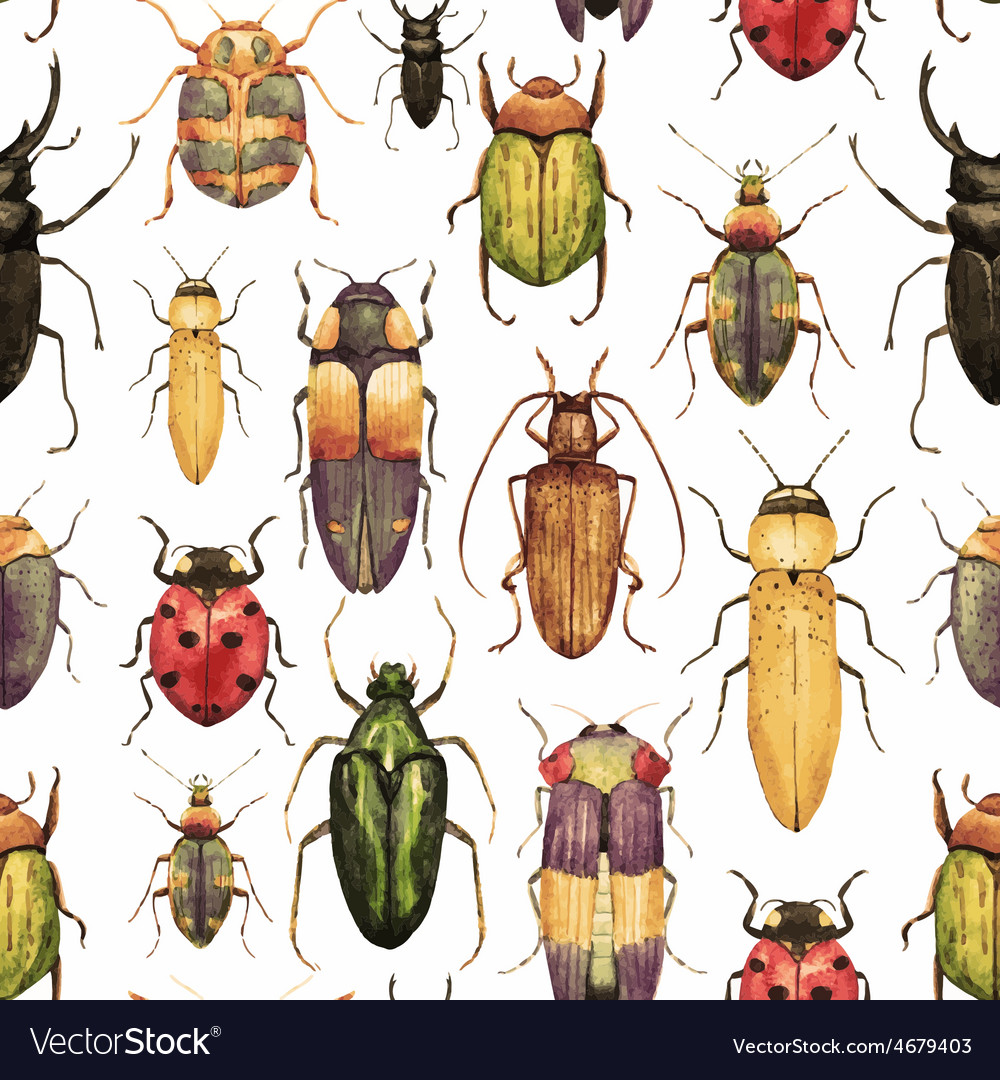 BROUCI
BROUCI
Dosud je poznáno asi 350 tisíc brouků.

Patří mezi ně „trpaslíci“ velcí čtvrt milimetru, ale i „obři“ dosahující velikosti 20 cm.

Brouci se vyskytují po celém světě s výjimkou polárních oblastí a mořského prostředí.
Stavba těla
Jejich první pár křídel je vyztužen chitinem a tvoří krovky, které chrání druhý pár blanitých křídel.

Tykadla brouků mají velmi různé a zajímavé tvary. Jsou vždy článkovaná.

Brouci mají kousací ústní ústrojí.
Vývoj brouka
Brouci patří mezi hmyz s proměnou dokonalou.

VAJÍČKO
↓
LARVA
↓
KUKLA
↓
DOSPĚLEC
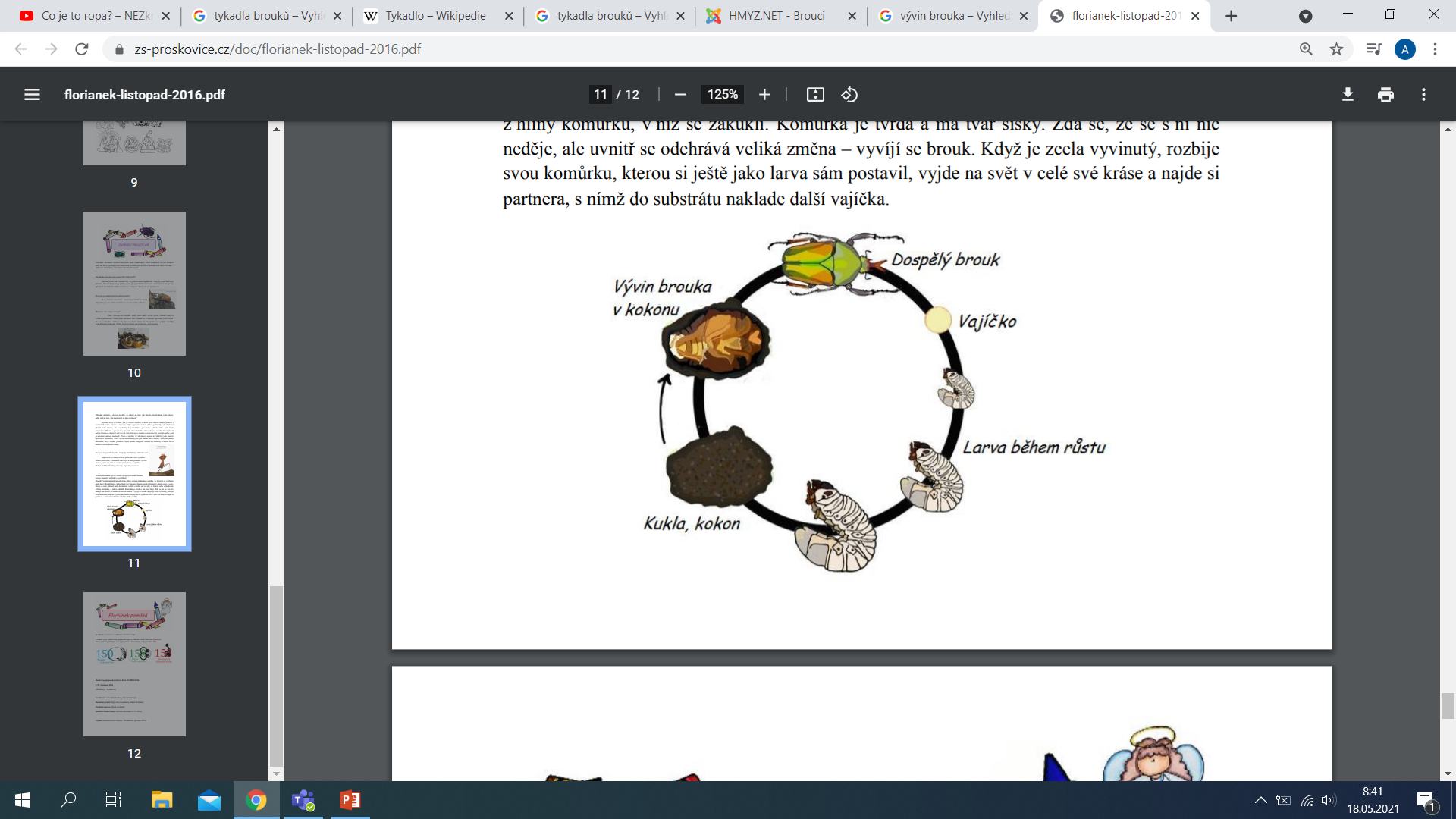 a teď se podívámena zástupce
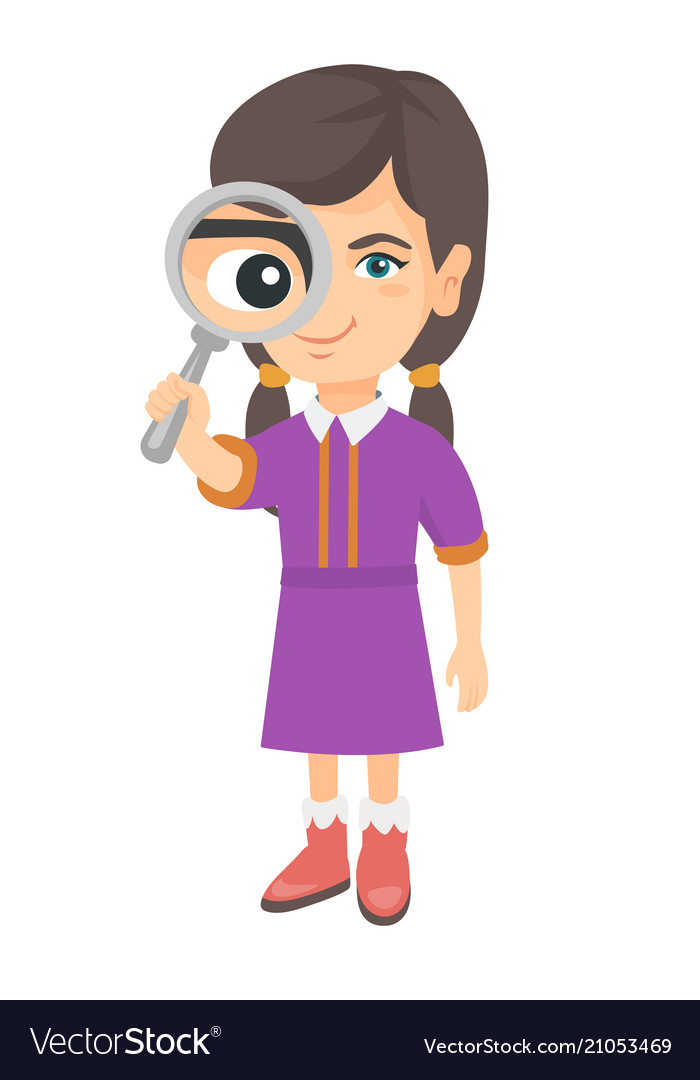 SVIŽNÍK POLNÍ
Brouk, který velmi rychle běhá.

V případě potřeby přeletí krátkou vzdálenost, ale raději utíká.

Dospělí brouci jsou dravci s velkými ostrými kusadly.

I jejich larvy jsou dravé.
STŘEVLÍK ZLATOLESKLÝ
Střevlíci jsou také dravci.

Mají charakteristický tvar těla (viz foto) a při ohrožení vypouštějí čpavou (páchnoucí) tekutinu.

Někteří zástupci mají nádherný lesk.
Potápník vroubený
Je to největší dravec mezi vodními brouky. Napadá larvy vodního hmyzu, vodní plže, pulce i drobné rybky.

Vzduch potřebný k dýchání nasává pod krovky.

Při ohrožení vypouští bílou, jedovatou tekutinu.
Hrobařík obecný
V přírodě má velmi důležitou úlohu. Zahrabává totiž pod zem těla uhynulých drobných živočichů.

V blízkosti takto zahrabaného těla naklade samička vajíčka, a vylíhnuté larvy hrobaříka tak mají dostatek potravy.
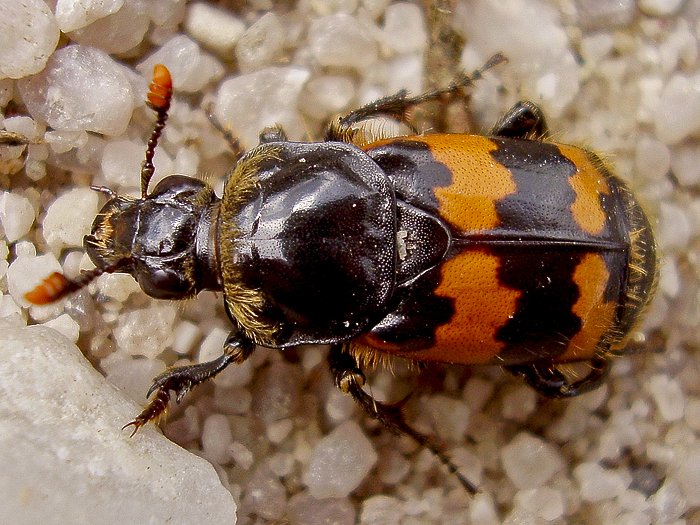 Páteříček sněhový
Má šedavé až černé měkké krovky a oranžový zadeček.

Vyskytuje se ve velkém množství především na květech miříkovitých rostlin (viz foto).
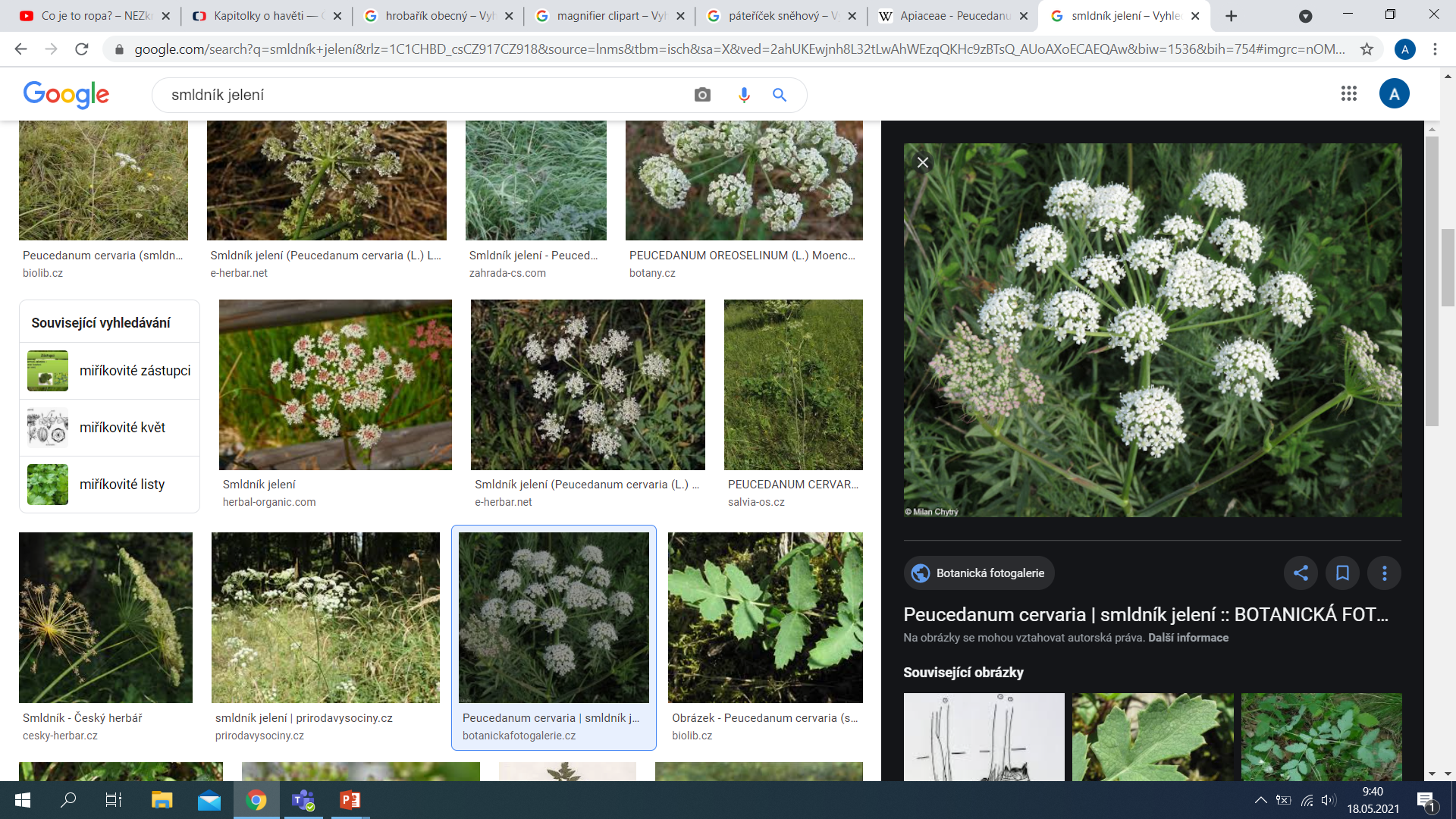 [Speaker Notes: Rostlina na fotce – smldník jelení.]
Světluška menší
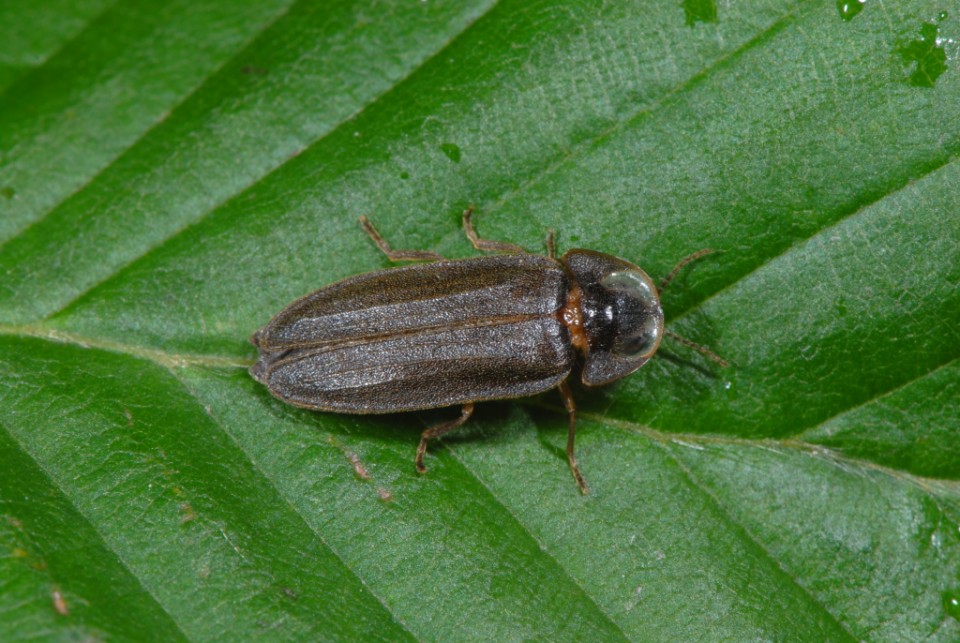 Tento našedlý brouk v noci krásně světélkuje, což mu umožňuje chemická látka luciferin.

U světlušek létá pouze sameček, samička je bezkřídlá.
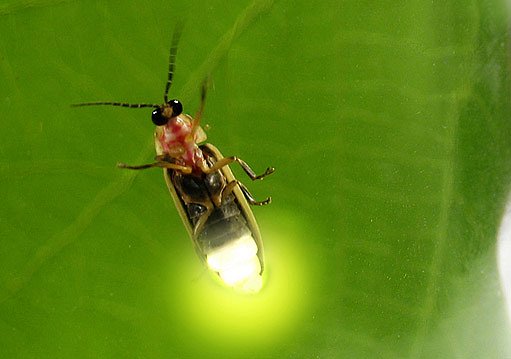 [Speaker Notes: Rostlina na fotce – smldník jelení.]
Slunéčko sedmitečné
Velmi krásný a užitečný brouk – hubí totiž mšice.

Slunéčka nemají mnoho nepřátel, protože produkují jedovatou a zapáchající tekutinu. To je chrání před ptáky i jinými hmyzožravci.
A teď už jen zápis.
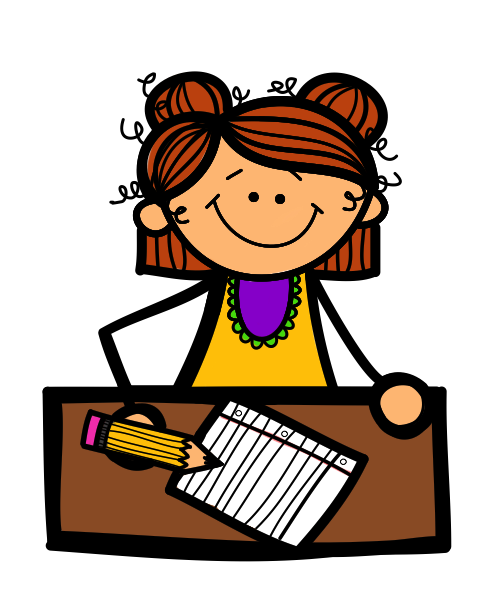